Проект: сувенір до ЄВРО 2012 “ЧАСОМЕТР”
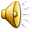 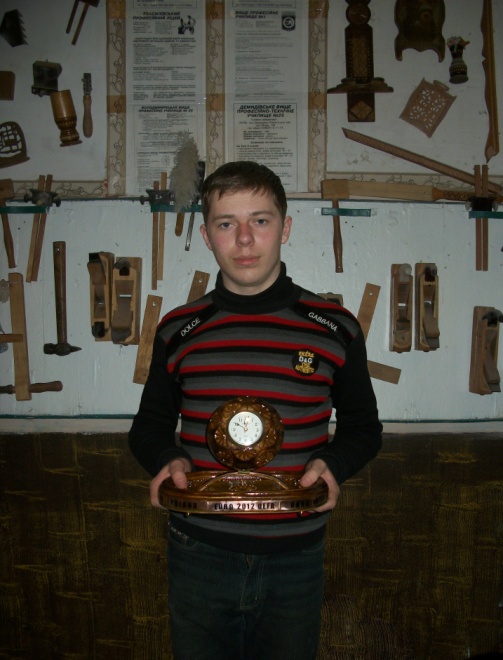 Виконав учень 11-го класу Млинівської   гуманітарної гімназії
       Адамчук Олег
Керівник:
    учитель трудового навчання,   спеціаліст вищої категорії,  учитель-методист Адамчук Валерій Євстафійович.
Розробка технічного завдання
Перед початком виготовлення виробу потрібно зробити креслення, підрахувати витрати матеріалу. Чи буде з цього  користь. Звичайно,  можна виготовити сувенір з металу  чи іншого сучасного матеріалу. Він буде мати привабливий вигляд. Але це буде дорого і його обробка буде складною.Проаналізувавши ряд варіантів,  краще вибрати той варіант, у якому більше переваг і менше недоліків. Слово "сувенір", якщо вірити словнику іноземних слів, походить від французького souvenіr (буквально "пам'ять") і означає подарунок на пам'ять або річ, пов'язану зі спогадами. 
Одним словом, якщо ми даруємо сувенір, то це ми робимо для того, щоб нас не забули. Сувеніри поділяються на два типи:  функціональні і декоративні.    
 До функціональних сувенірів відносяться рамки на фото, настільні і кишенькові дзеркала, вази, підсвічники, шкатулки, серветниці, канцелярські підставки, попільнички, годинники та інше.      
Декоративні сувеніри - це настінні об'ємні метелики, мухи, жучки, кухонні фруктові композиції (яблука, груші, декоративні тарілки та інше), підвіски на вікна, стіни.
Коли переді мною постало питання який сувенір виготовити до «ЄВРО 2012», то я вирішив зробити годинник. Спитаєте чому саме годинник? Час не можна зупинити. Час не можна наздогнати. Час неможливо купити. Його можна лише виміряти! Так от, читаючи історію Млинова, я дізнався про те, що свого часу Млиновом володіли графи Ходкевичі, останнім володарем був Мечислав Кшиштоф Ходкевич. Його син Олександр мав колекцію коштовних сувенірів, серед яких було багато годинників. З них було багато французьких, другої половини XVIII століття, виготовлених з мармуру і позолоченої бронзи.
І я вирішив створити свій годинник.  Думаю, що якби цей сувенір був створений за часів Ходкевича, то він обов’язково  потрапив би до колекції графа.
Підставку для годинника я зробив у вигляді футбольного
     поля, а сам годинник я вмонтував у дерев’яну оправу, у 
     вигляді  м’яча
     Щоб надати виробу старовинного вигляду,  я використав барвники та прикрасив сувенір геометричною різьбою  а також інкрустував міддю.
Вироби  аналоги
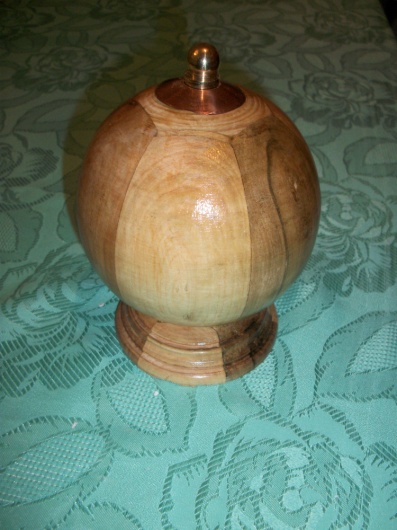 Варіант 1
Конструкція проста.
Недорогий  матеріал – горіхові бруски , мідь 
Недоліки:
Недостатнє оздоблення.
Естетичний і оригінальний вигляд — задовільний.
Варіанти 2 
Переваги:
Естетичний і оригінальний вигляд  --     добрий.
Відповідність вимогам ергономіки   --     відмінна.
Конструкція             --                    складна .
Матеріал   --  дуб, мідь барвник,  лак.
Недоліки:  
 велика ціна  виробу
Варіант 3
Переваги:
Естетичний і оригінальний вигляд  --     відмінний.
Відповідність вимогам ергономіки   --     відмінна.
Конструкція             --                    складна .
Матеріал   	-- вільха, липа, горіх, мідний дріт, латунь  оздоблювальна плівка ,  бісер, барвник,  лак.
Недоліки :
Багато часу на склеювання частин  виробу та його оздоблення.
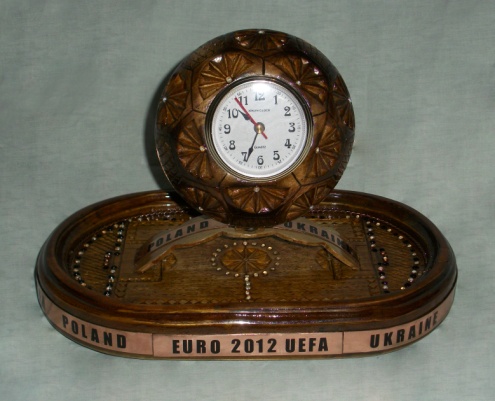 Для подальшого проектування вибрано варіант №3.
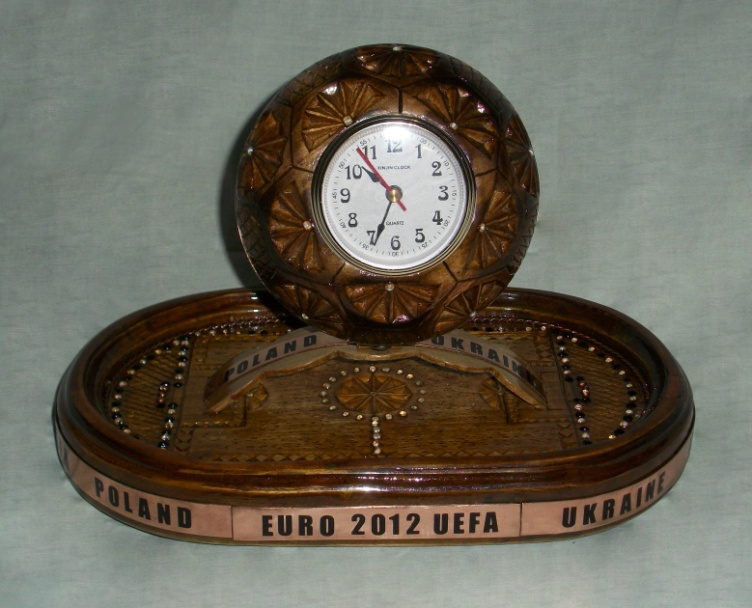 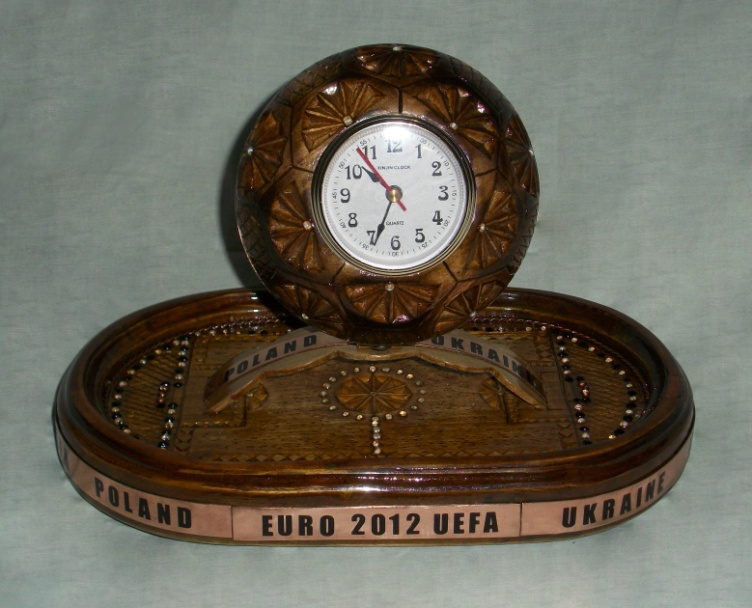 «Часометр» складається з :
     верхньої частини - рамки для годинника,
нижньої частини - підставки ;
Латунної  пластинки, латунних ніжок та з’єднань , виточених на  ТВ-6.
Виріб  оздоблений:
  геометричною  різьбою, міддю, бісером, покритий барвниками та лаками НЦ та ПФ.
При удосконаленні верхньої частини виріб набував  такого вигляду
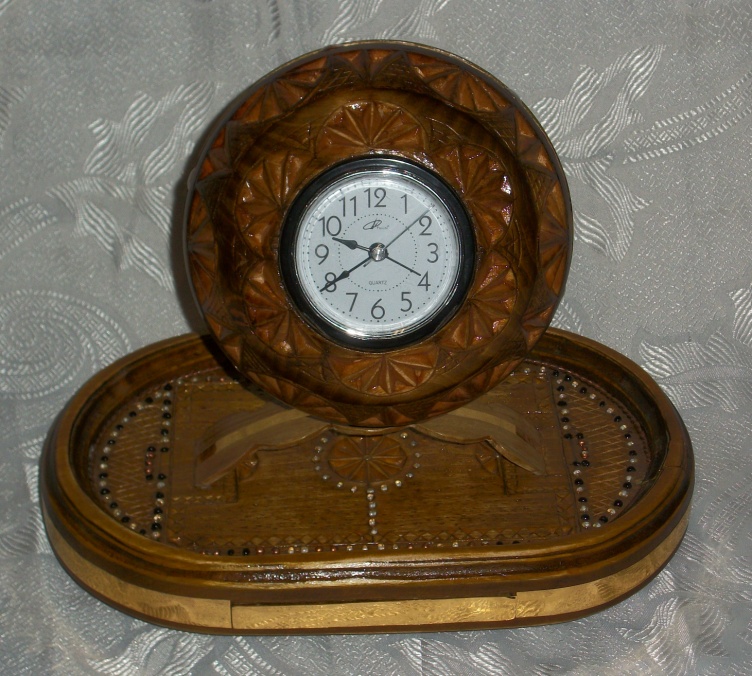 Зміни в конструкції:
зменшення розмірів “рамки-м’яча”,
замінна годинника
 інкрустація бісером
оздоблення міддю
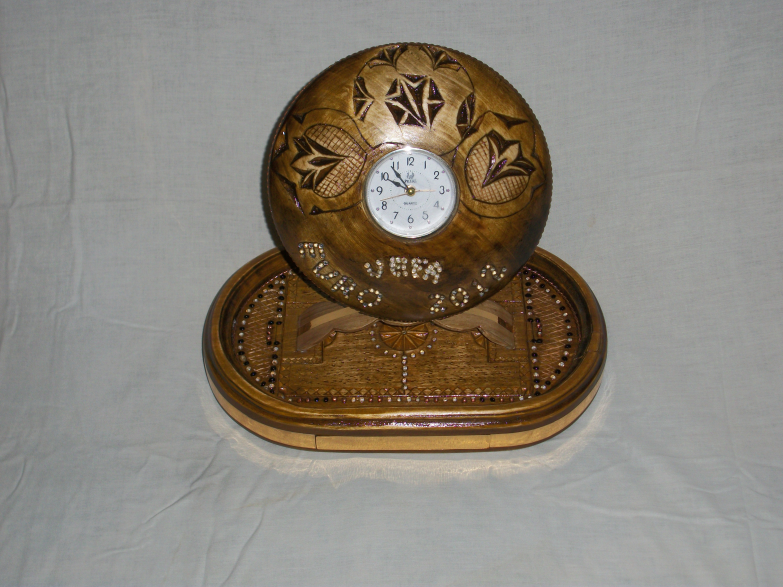 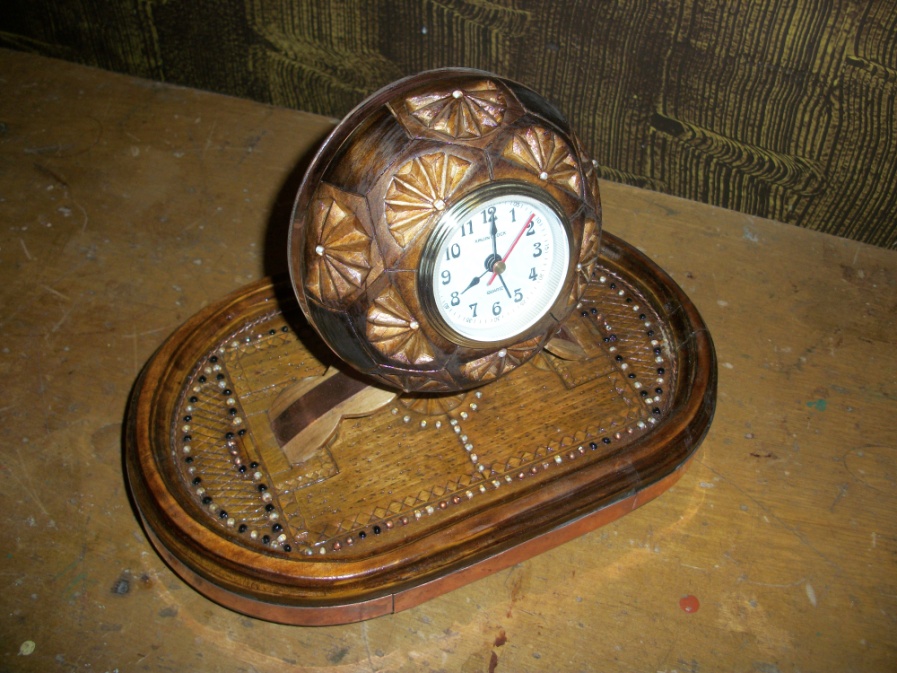 Особливістю будови сувеніру є гнута дерев’яна планка
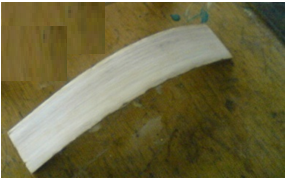 Використання саморобного преса, що складається з
дерев’яних деталей, вирізаних по контуру гнуття(деревина – дуб) ;
струбцини.
Вигляд деталі після гнуття
Матеріал для виготовлення виробу
Деревина: вільха, горіх, липа.Виходячи з доступності матеріалу,  горіх (для гнуття) та вільха.Для виготовлення виробу необхідно взяти: вільхову дошку                            300 х 190 х 20;вільхову дошку                                300 х 150х30; 
   горіхову планку                           160х40х4;
   латунний пруток D =10 мм    довжиною 100мм ;
   мідний дріт D=1,5 мм       довжиною   2100мм;
   мідна пластинка               12 х 1000
   бісер                                        50 г
   лак                                       НЦ 218, ПФ 234
   супер клей “Секунда”, ПВА “Столяр”
Технологічна послідовність виготовлення “Часометра”
Розмітка та вирізання деталей із вільхової та горіха дощечок ручним та електролобзиком
Фрезерування контуру  дна-підставки
Розмітка та вирізання мідної пластинки
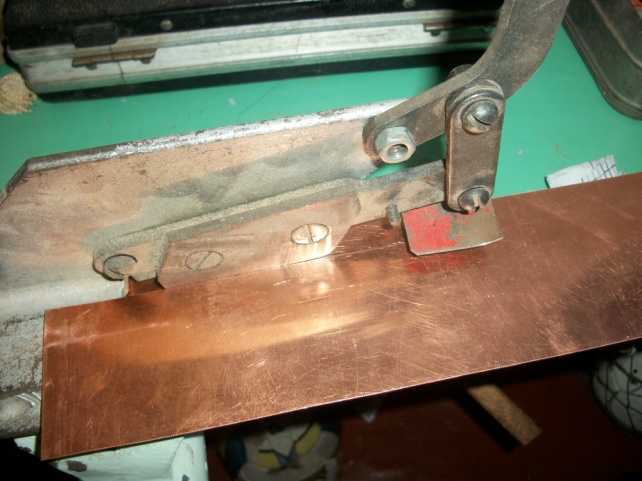 Виготовлення кільця дна-підставки
Виготовлення     міні-сейфу
Виготовлення рамки для годинника та тонування поверхні виробу
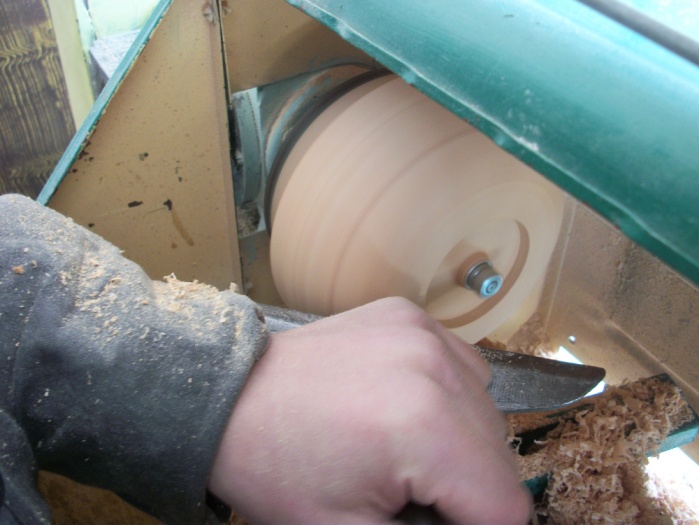 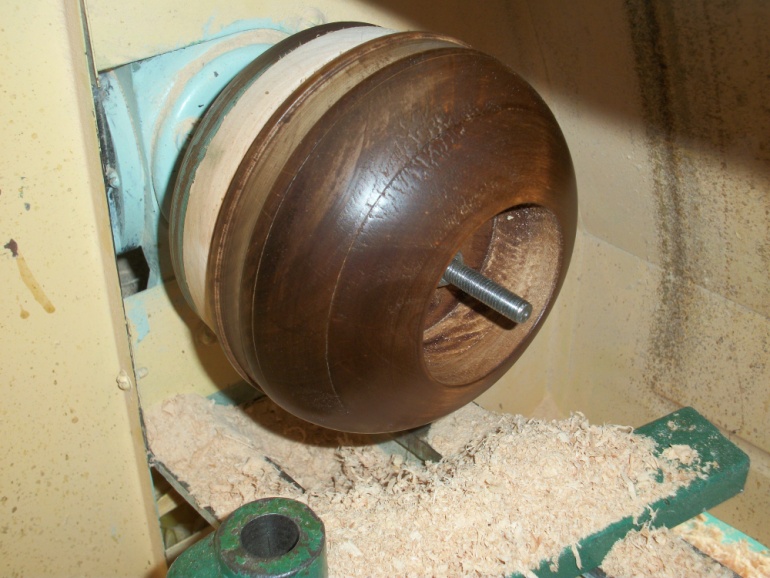 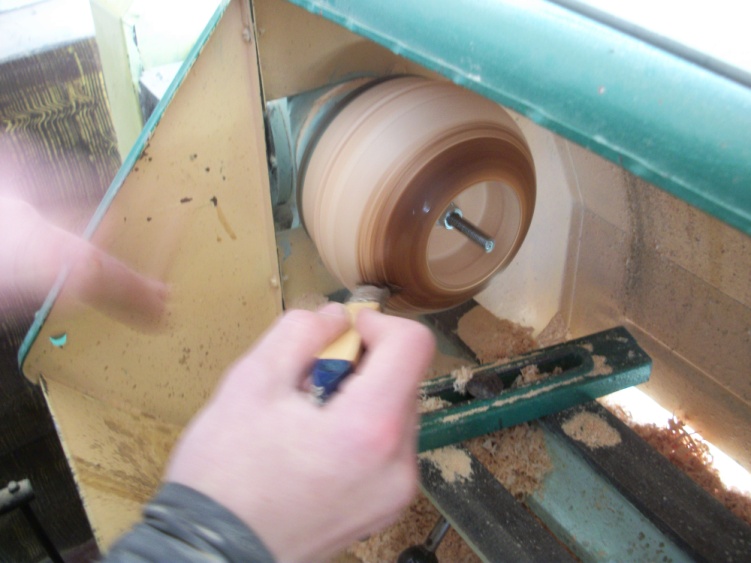 Розмітка та різьблення на поверхні рамки для годинника
Виготовлення латунних деталей
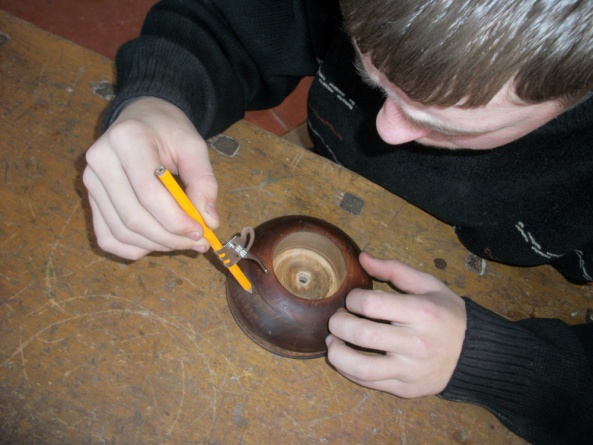 Різьблення поверхні дна-підставки
Оздоблення  бісером
Розмітка та різьблення геометричного орнаменту на поверхні деталі виробу
Інкрусктація міддю  та кінцеве оздоблення виробу
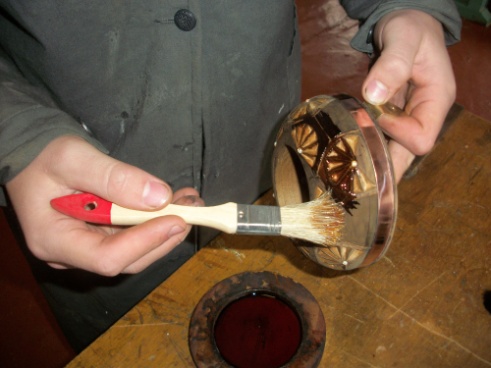 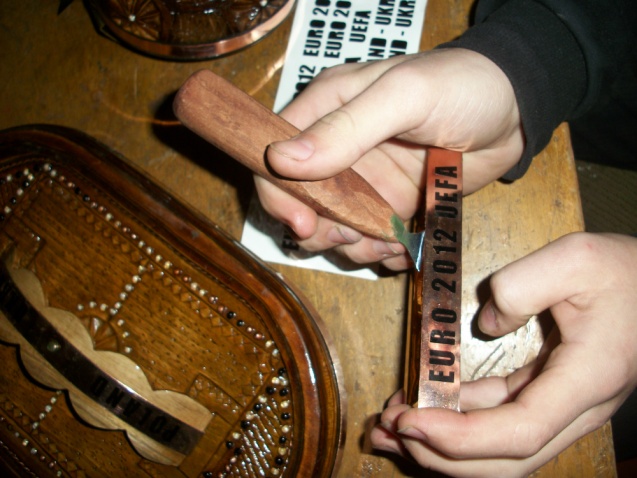 4. Заключний етапРозрахунок собівартості т а  ціни виробу .
№п/п	Назва матеріалу     Ціна одиниці	Витрати     Вартість витрат
                                              вимірювання (грн.)	                                  (грн.)                   
1	Деревина (вільха)	1м. куб. – 800	  0,006 м куб.	8
2	латунь   	1 кг. – 30,4	                                              100 г	3,38
3	Наждачний папір	1п.м. – 10            	      0,5 п.м.                  5
4	Прозорий лак  	1 кг. – 16	                           0,2 кг	1,1
5	мідь	                  1 кг. – 30                                 50 г	1,5
6	бісер	                  100г—2 	                              70 г	1,4
7	Клеї	                     10  	                               0,1           	2
8         годинник                     14                                          1  шт.                14 
Всього витрати на матеріал становлять  36,38 грн.
2.Вартість витрат на електроенергію при роботі на верстатному обладнанні 1 кВт = 24 коп.. 
1. Токарний верстат СТД – 120 М.  Р = 400 Вт   t – 5 год.   Е 0,48 грн.
2. Свердлильний верстат Н С 12  –Р= 1 кВт       t –10 хв. – Е = 8 коп.
3.Токарно-гвинторізний верстат ТВ-6  1,3 кВт   t –2год    --   Е= 62 коп.
4. Електричний лобзик                 Р= 600 Вт        t-10 хв.  --      Е = 5 коп.
5. Електричний фрезер                  Р= 1 кВт          t –10 хв. – Е = 8 коп.
3а  Амортизаційні  відрахування  на інструменти  і обладнання. 
                                                  Аоб. = 1,41 грн.
940грн./місяць : 22 роб. дні 8 год./роб. день = 5.34 грн./год. 
Тривалість праці робітника - 8 годин.  Р(оп) = 5.34 грн./год.  8 год. = 42.72грн. 
Оплата праці за різьблення 2год. х 10 грн. = 20 грн. 
Оплата праці за оздоблення  0,5 год  х 10 грн. = 5 грн.
Всього витрат на оплату праці : 67,75 грн.
Податок на зарплату ( 15%) – 10,15 гр.
Загальна собівартість виробу – 36,38+67,75=104,1 грн.
Величина прибутку (враховуючи інфляцію) (20%) –20,82грн.
Договірна ціна не менше ніж 125 грн.
Враховуючи витрати на рекламу та попит на ринку стартова ціна становитиме     130  гривень.
РЕКЛАМА
Лиш зблисне сонце надворі – 
В  футбол ганяють школярі!
Щоб ЄВРО 2012 не проспати –
Раджу сувенір «Часометр» придбати.

Щоб гроші не пропали з  хати,
До сейфу можна їх сховати.
Сейф потаємний - вищий клас!
Ніхто не відкриє його  окрім вас!